PDO Incident First Alert
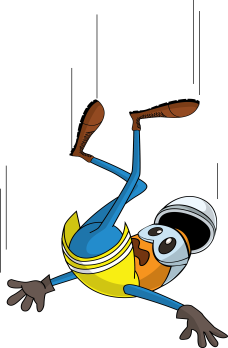 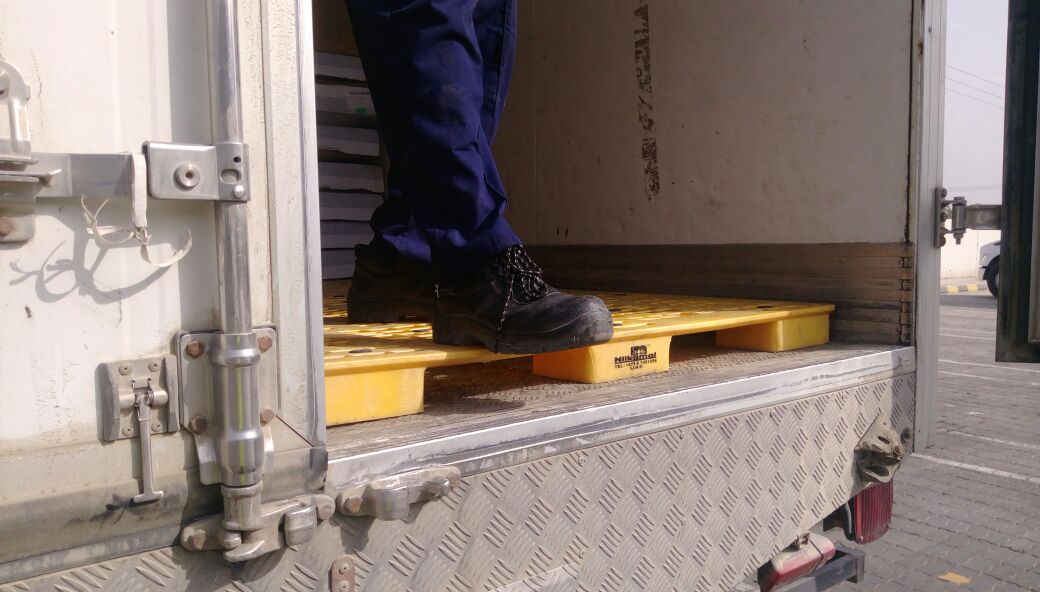 What happened
While exiting the back of a food supply truck, a delivery helper tripped on the edge of a pallet falling to the ground  landing on his left arm, resulting in a fracture to his left wrist.
Mr. Musleh asks the questions of can it happen to you?
Do you ensure you have safe access and egress? 
Do you ensure you take your time when climbing out of your vehicle? 
Do you ensure that deliveries are supervised?
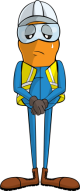 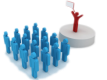 Please disseminate this LTI notification to your teams and use it in your tool box talks and HSE meetings and notice boards.